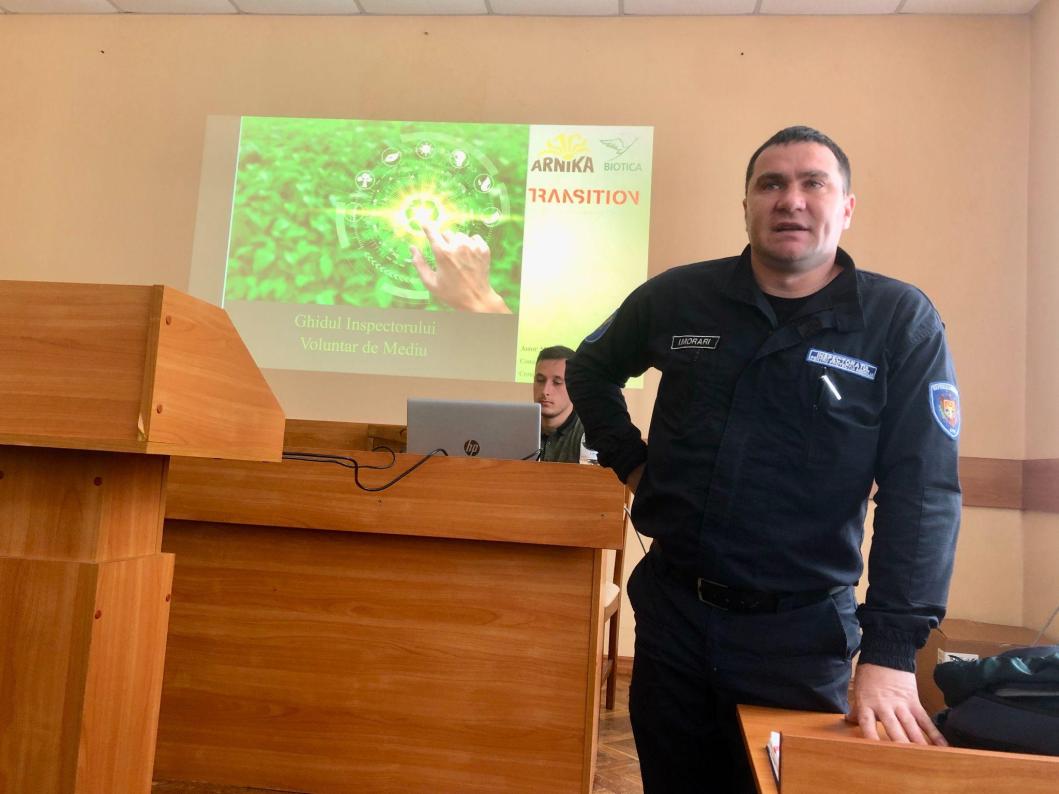 IMPORTANȚA COMUNICĂRII
ÎN ACTIVITATEA INSPECTORULUI VOLUNTAR DE MEDIU
INSPECTORul voluntar DE MEDIU
TREBUIE SĂ ASCULTE ȘI SĂ OBSERVE, SA SE POATĂ EXPRIMA VERBAL ȘI ÎN SCRIS
SA FIE INFORMAT REFERITOR LA LEGISLAȚIA, TERMINOLOGIA ȘI CICLICITATEA PROCESELOR URMĂRITE SAU INSTRUMENTATE ÎN MEDIULUI ÎNCONJURĂTOR
SĂ POATĂ OPERA CU ACESTE CUNOȘTINȚE ÎN DIFERITE CIRCUMSTANȚE
SA POATĂ ACORDA PRIMUL AJUTOR (MEDICAL SAU PSIHOLOGIC) ÎN CAZ DE NECESITATE 
SĂ-I GHIDEZE ȘI SĂ-I INFORMEZE PE CEI CE VIZITEAZA NATURA ȘI CEI CE UTILIZEAZĂ RESURSELE NATURALE
SĂ INFORMEZE OPERATIV ORGANELE ABILITATE PENTRU CONTROLUL DE MEDIU
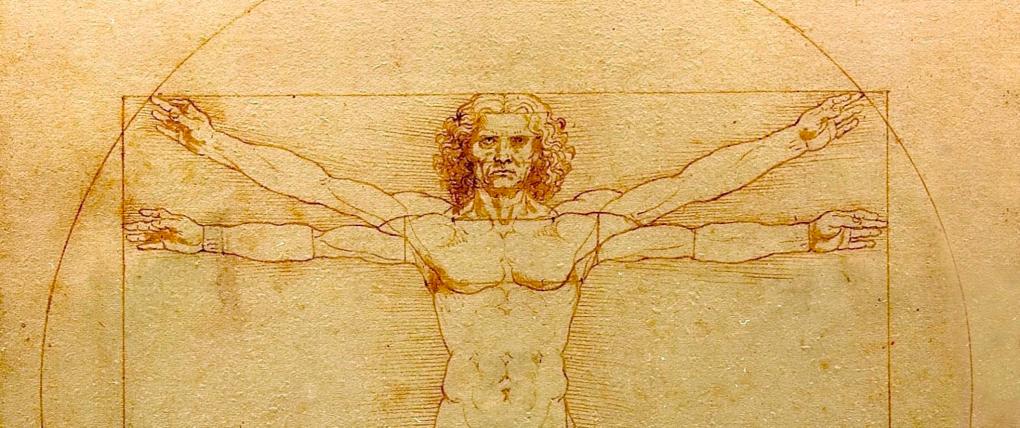 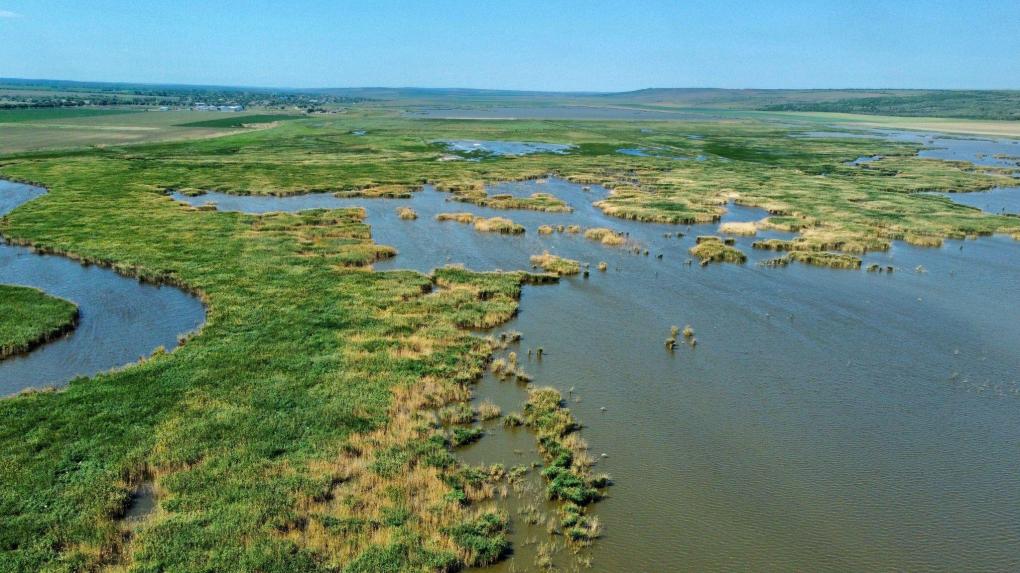 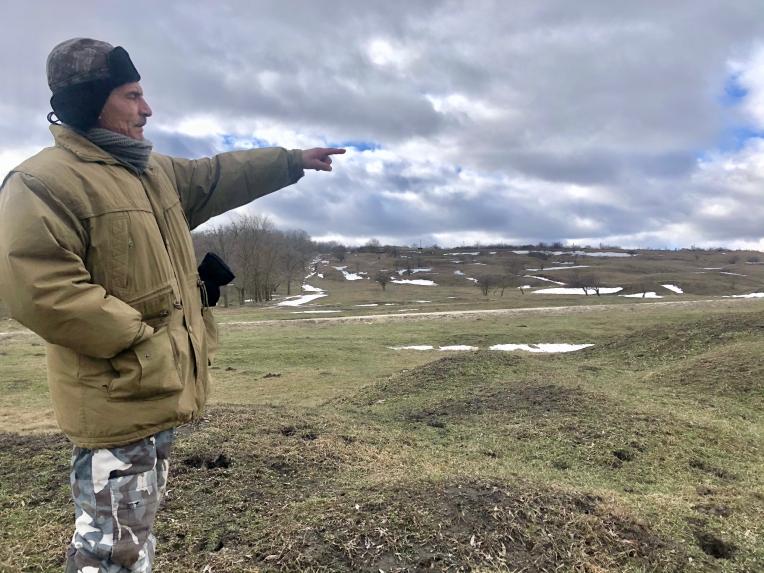 COMUNICĂM CLAR
CHIAR DACĂ NE REFERIM LA MULTIPLE LUCRURI ȘI FENOMENE CARE AU LEGĂTURĂ ÎNTRE ELE,
PASTRAM COERENȚA, CLARITATEA 
ȘI INTENȚIA PROTECȚIEI MEDIULUI.
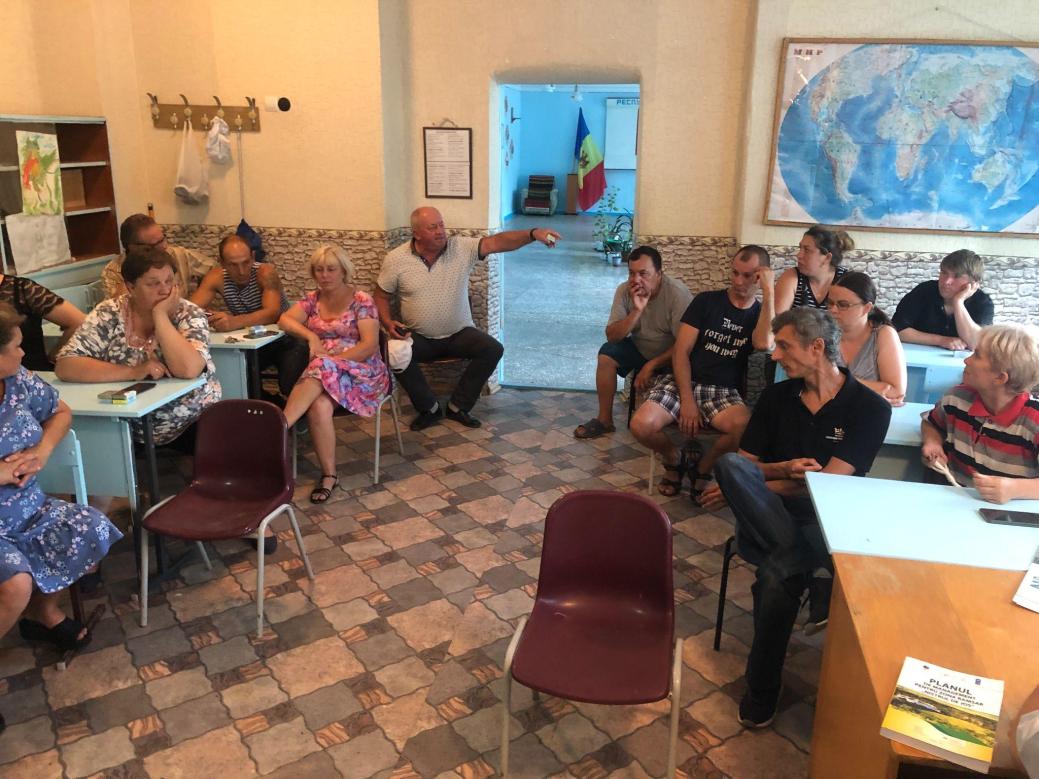 .
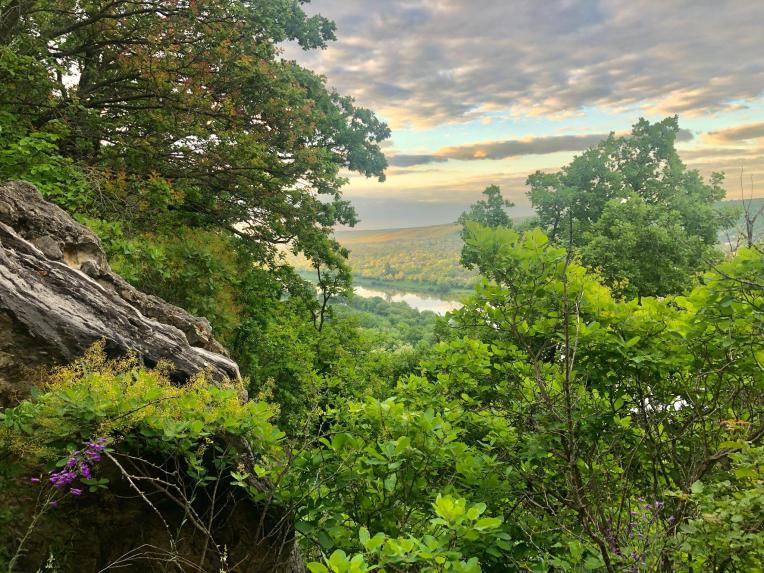 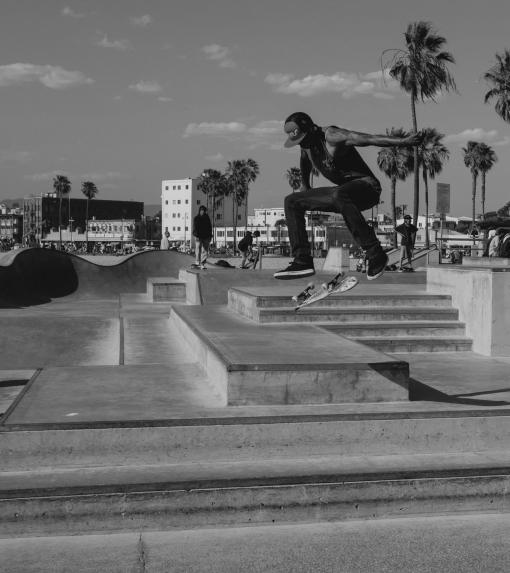 PENTRU A ne PLANIFICA activitățile de comunicare vom face următoarele:
Ne studiem bine publicul căruia vrem să ne adresăm
Stabilim scopul și definitivăm mesajul
Identificăm cele mai potrivite canale de comunicare și ne conformăm formatului lor.
Construim o relație între emițător și public.
Răspândim mesajul și măsurăm rezultatele.
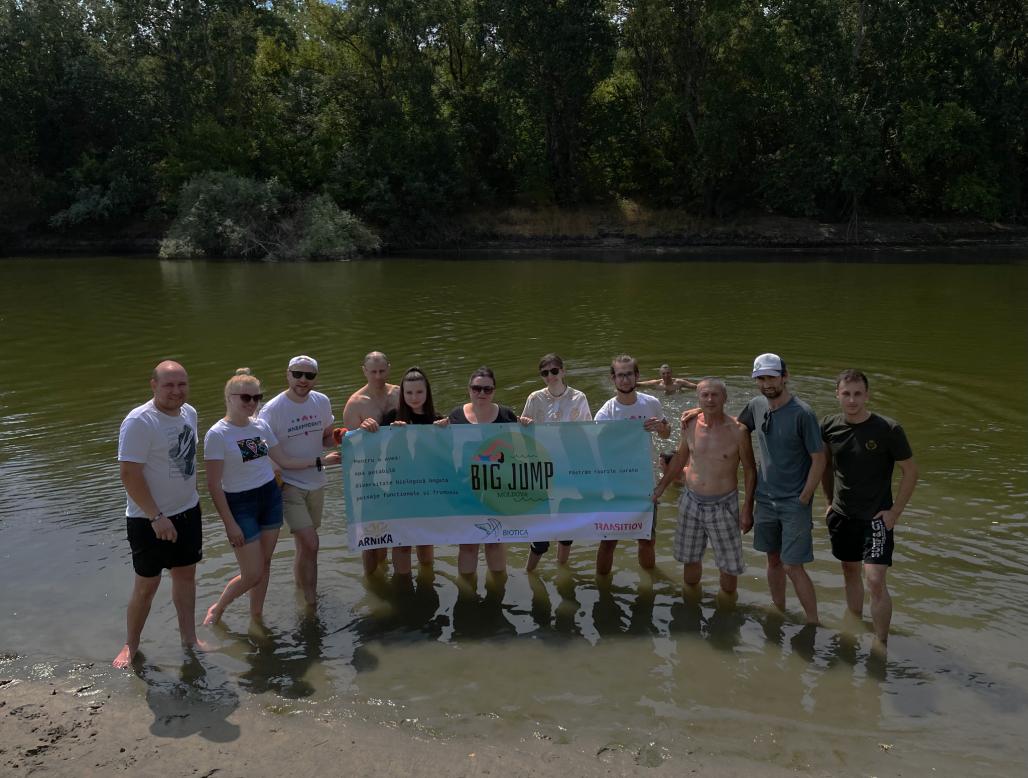 REZULTATUL COMUNICăRII eficiente 
ESTE PARTICIPAREA PUBLICULUI
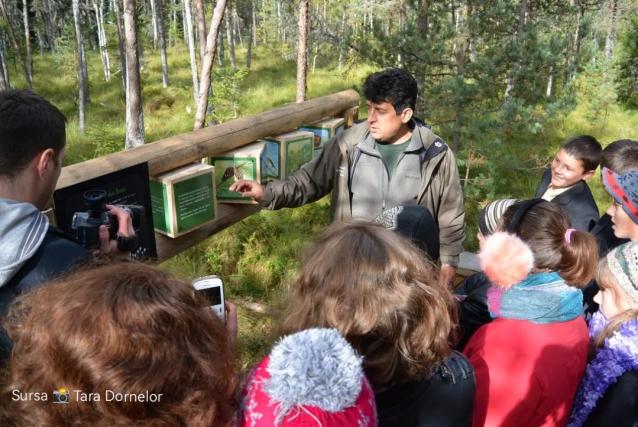 COmunicarea Educativă
Inspectorul voluntar de mediu este un model al omului cunoscător, nu doar a regulamentelor și a restricțiilor, dar și a tuturor curiozitatilor naturii. Astfel, acesta poate fi permanent abordat de instituțiile de învățământ, pedagogi sau părinți, pentru a-i iniția pe tineri și copii, în fenomenele și științele naturii.
Comunicarea On-Line
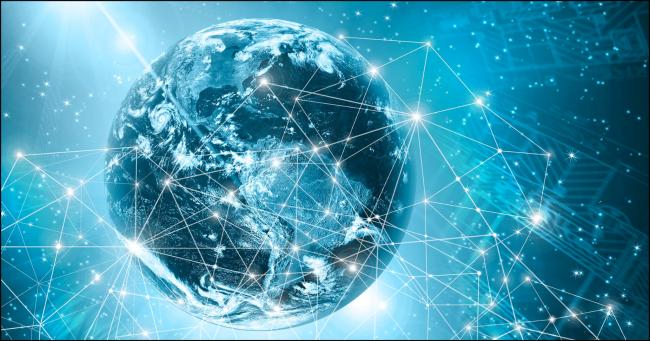 Folosind canalele instituționale și organizaționale, să nu uităm de algoritmul de activitate a platformelor de socializare.
Comunicarea ar trebui să fie reprezentativă activității întregii echipe, iar aceasta trebuie reflectată obiectiv, echidistant, calitativ. 
Formalitatea și limbajul complicat respinge
Punem accentul pe comunicarea vizuală și apelul la solidaritate
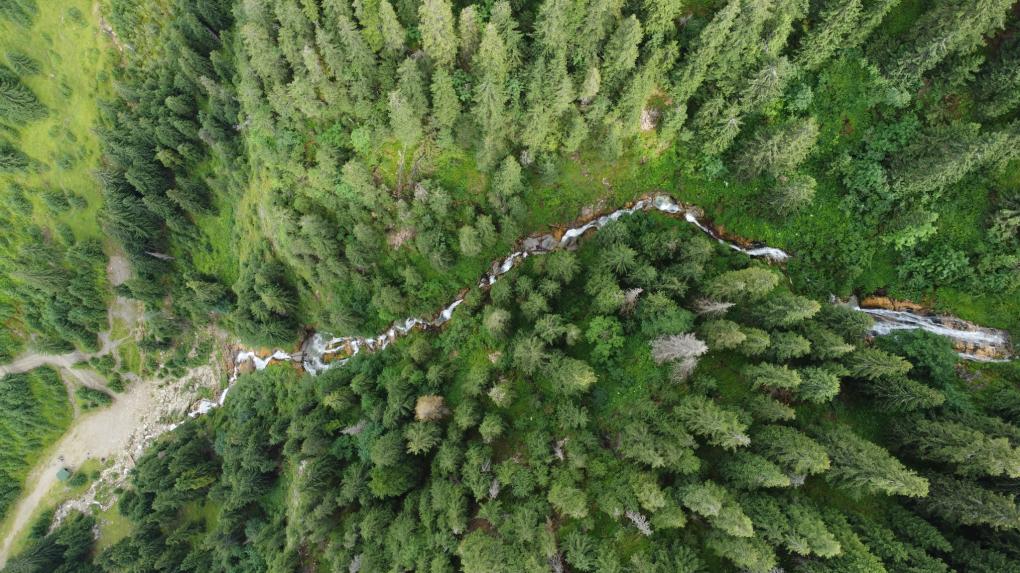 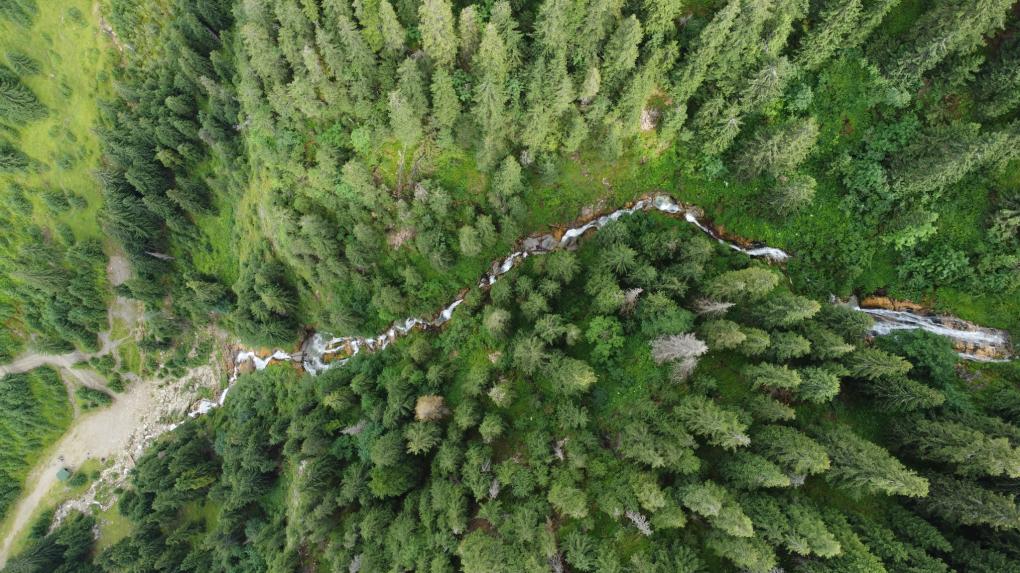 VĂ mulțumesc